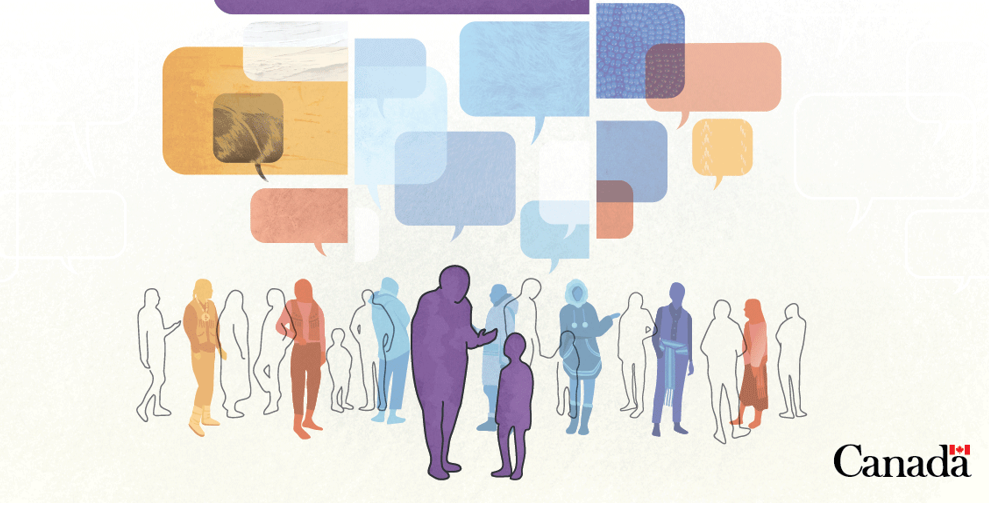 INTERNATIONAL DECADE OF INDIGENOUS LANGUAGES 2022-2032National Action Plan – Assembly of First Nations Language and Learning ForumFebruary 27, 2024
Purpose
Provide an overview of:
The International Decade of Indigenous Languages (2022-2032), which is led by the United Nations Educational, Cultural and Scientific Organization (UNESCO);
Canadian Heritage’s proposed approach to a National Action Plan
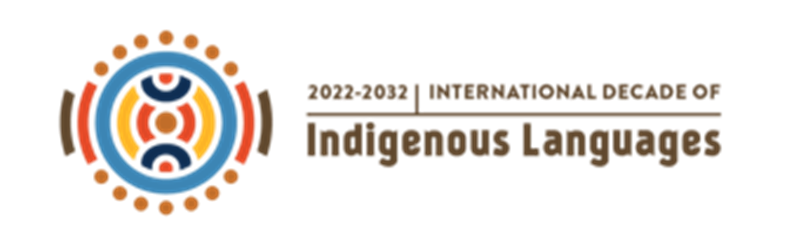 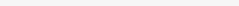 2
International Decade of Indigenous Languages (2022-2032)
During the 2019 International Year of Indigenous Languages, Indigenous Peoples expressed their desire that the international community continue working together to seek better outcomes for Indigenous languages and advocated for a Decade for Indigenous languages. 
On December 18, 2019, the United Nations General Assembly proclaimed the International Decade of Indigenous Languages (the Decade) from 2022 to 2032. 
In 2020, the Steering Committee for the International Year of Indigenous Languages set the objectives, governance structure and areas of action for the Decade.
Main objectives of the Decade:
To draw attention to the critical loss of Indigenous languages and the urgent need to preserve, revitalize and promote Indigenous languages;
To take urgent steps to preserve, revitalize and promote Indigenous languages at the national and international levels.
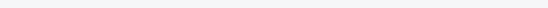 3
Transition Planning, Launch and Scaling Up for the Decade
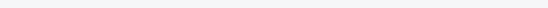 4
An Overview of the Proposed Global Action Plan
Global Action Plan
Outputs
Mission Statement
Indigenous languages are preserved, revitalized, promoted and used across all socio-cultural, economic, environmental, and political domains and is a driver for building peace, justice, development and reconciliation in our societies
Education
Eradication of hunger and integrity of Indigenous peoples’ food systems
Digital empowerment and technology
Outcomes
Health, social cohesion  and humanitarian response
Indigenous peoples are empowered to learn and transmit their languages to present and future generations.
Access to justice and public services
Culture
Enabling institutional environment created through the establishment, maintenance and support of appropriate structures
Climate change and environment
Indigenous languages are recognized within legal systems and legislation
Employment and economic growth
Gender  equality and women empowerment
By 2030, the usage, preservation, revitalization, and promotion of Indigenous languages are established as a global priority and the long-term commitment of all stakeholders is confirmed
Public and private partnerships within global agenda
5
Global Action Plan : Sequencing of the Decade
2032
2031
2026
2027
2022
Mid-term Review
Strategic Positioning
Integration
Final Review
Scale up
Transition and Launch
Transition and Launch (2020-2021): This period focused on transitioning from the International Year of Indigenous languages (2019) to the launch of the Decade though preparatory actions and the implementation of a coordination mechanism (GTF).
Scale up (2022-2026): This five-year period engages all relevant stakeholders in the implementation of the Global Action Plan through various flagship activities, projects and partnerships. It also mobilizes financial resources and establishes a multi-donor financial mechanism. 
Mid-term Review (2027): While the Global Action Plan has a monitoring and reporting framework with periodic reviews, they will feed into a mid-term review to assess, revise and adjust the Global Action Plan to new realities.
Strategic Positioning (2028-2030): During this phase, adjustments will be made to position Indigenous languages within an anticipated new global strategic development framework of relevant consultations, debates and discussions which will identify the next steps to preserve, revitalize and promote Indigenous languages beyond 2030.
Integration (2031-2032): During this final phase, Indigenous languages will be mainstreamed into an anticipated new global strategic development framework to ensure the long-term sustainability and vitality of Indigenous languages, as well as the empowerment of Indigenous language users.
Final Review (2032-2033): There will be a final global report summarizing the outcomes of the comprehensive evaluation of the International Decade at the end of implementation of the Global Action Plan.
6
Canada’s National Action Plan
The Global Action Plan calls upon the development of National Action Plans.
National Indigenous organizations, languages experts and Indigenous Peoples support the Decade and expressed a strong interest in developing a National Action Plan for Canada.
In 2022-2023, Canadian Heritage engaged with First Nations, Inuit and Métis partners, as well as those representing multi-distinction and urban populations to develop a National Action Plan.
The National Action Plan is grounded in the recognition that Indigenous Peoples are best positioned to lead the reclamation, revitalization, maintenance and strengthening of their languages.
It is intended to support First Nations, Métis and Inuit, as well as other Indigenous organizations and groups, to develop their own action plan that meets their needs and seek opportunities to support their implementation.
It is also intended to foster a whole-of-government approach in realizing the objectives of the Decade and within the pillars of the National Action Plan.
7
Vision of the National Action Plan
FOUNDATIONAL PRINCIPLES

Indigenous control and self-determination, in alignment with Section 35 of the Constitution Act, 1982, the Indigenous Languages Act and the United Nations Declaration Act (UNDA) 
 
Continued and dedicated focus towards reconciliation, such as the Missing and Murdered Indigenous Women, Girls and 2SLGBTQQIA+ Calls for Action, the Truth and Reconciliation Calls to Action and the implementation of the United Nations Declaration on the Rights of Indigenous of Indigenous Peoples via the UNDA Action Plan
 
Recognition of the high importance of youth, Indigenous community-driven priorities, education, and intergenerational transmission in the revitalization of Indigenous languages
 
By Increasing the number of Indigenous language speakers and addressing barriers in reaching individual and collective goals, a legacy that will last throughout generations is attainable
Recognizing the urgent need for action and importance of reconciliation, the efforts of Indigenous People to reclaim, revitalize, maintain and strengthen Indigenous languages are supported leading to positive results and continued progress.
This includes increasing visibility, vitality and use of Indigenous Languages, including among youth and across multiple mainstream domains, creating a legacy that will live on through generations.
8
A Four-Pillar Approach
The Plan is anchored in four separate, but interconnected pillars that will contribute to the revitalization, advancement, and visibility of Indigenous languages in Canada, as well as the thematic priorities of the Global Action Plan.
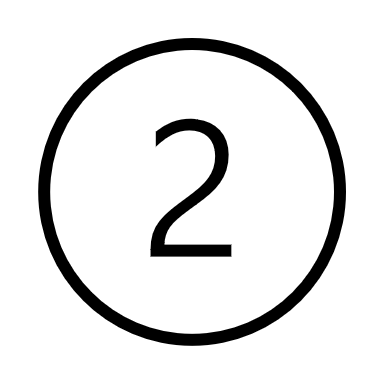 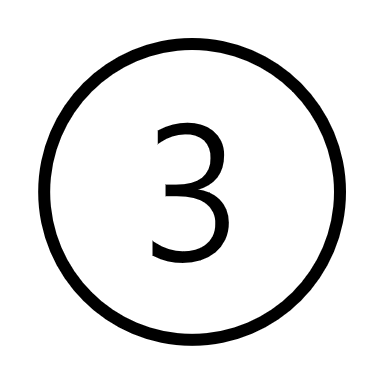 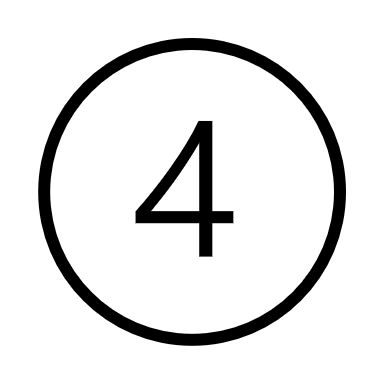 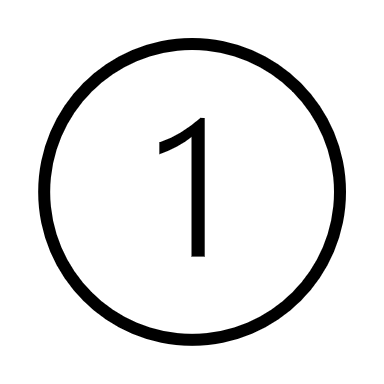 Supporting Indigenous Peoples in advancing their vision for the Decade
Implementing the Indigenous Languages Act
Creating lasting legacies
Engaging Indigenous Youth
Ultimate outcome - a marked increase in the number and proficiency of Indigenous language learners and speakers, as well as an intergenerational and cross-societal transmission of Indigenous language and culture.
9
Supporting Indigenous Peoples in Advancing Their Vision for the Decade
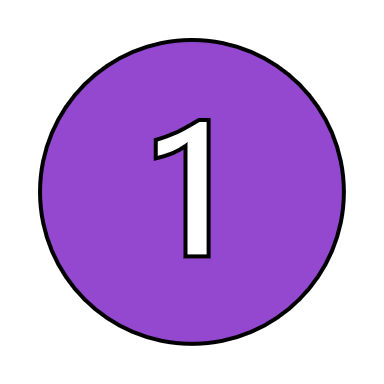 The first pillar seeks to empower and support Indigenous Peoples and groups including those representing different segments of Indigenous society in developing and implementing their own unique action plans for the Decade.
Indigenous Peoples advance their vision of the Decade
Development and implementation of Indigenous-led action plans
Representation of Indigenous Peoples in the Decade in various venues including the UNESCO and UN-system, and related international events
GOALS
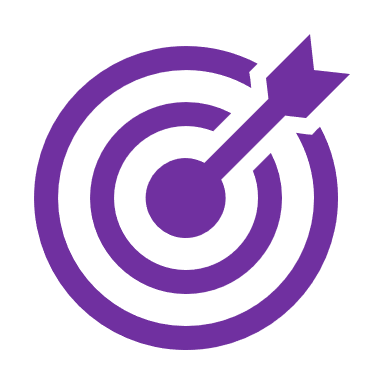 Support Indigenous groups including those representing different segments of Indigenous society (distinctions, urban and rural, remote, women, 2SLGBTQQIA+ and people with disabilities amongst others) in their efforts for the Decade, and beyond
Support Indigenous Peoples in developing and implementing their own action plans
Enable engagement initiatives for the Decade advanced by Indigenous Peoples 
Support planning and implementation of the Decade, through related activities/initiatives
Facilitate the representation of Indigenous Peoples in UNESCO/UN-system and events
PROPOSED ACTIONS
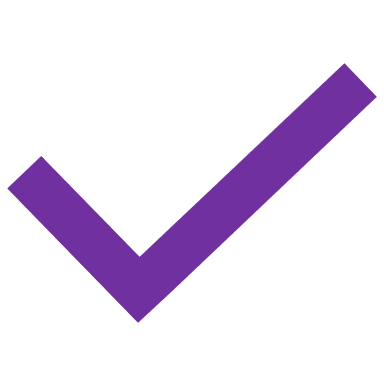 10
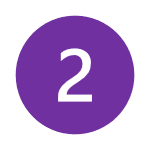 Implementing the Indigenous Languages Act
The second pillar focuses on accelerating the implementation the Indigenous Languages Act (the Act). This pillar aims to work collaboratively with Indigenous partners to develop effective and meaningful mechanisms to implement the provisions of the Act.
Enhance current work underway with Indigenous partners to develop effective and meaningful mechanisms and means to implement the provisions of the Act.
GOALS
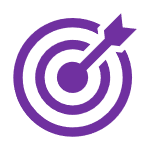 Foster a whole-of-government approach to implementing the Act and facilitate cooperation between provinces and territories and Indigenous governments and other Indigenous governing bodies/organizations and entities
Co-develop, implement and assess distinction-based Indigenous language funding models 
Work to advance measures that will facilitate the provision of adequate, sustainable and long-term funding 
Co-develop and implement pilot projects, agreements or regulations on access to services in Indigenous languages
Undertake activities to support and promote increased visibility and use of Indigenous languages including Indigenous sign languages
Prepare for periodic reviews of the Indigenous Languages Act in collaboration with Indigenous Peoples.
PROPOSED ACTIONS
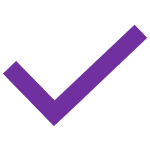 11
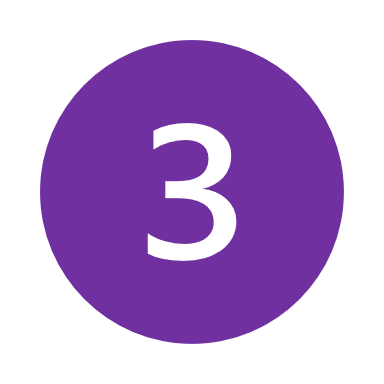 Engaging Indigenous youth
The third pillar focuses on developing new and innovative initiatives led by and for First Nations, Inuit and Métis youth from all backgrounds. This pillar may also contribute to intergenerational traditional knowledge transmission between youth and elders, ultimately elevating the status of Indigenous languages, so they are respected and protected.
Encourage Indigenous youth to strengthen their knowledge of Indigenous languages through relationships with elders
Empower youth to lead and participate in intergenerational initiatives related to the revitalization of Indigenous languages
Engage Indigenous youth and facilitate their contribution in Decade-related activities
GOALS
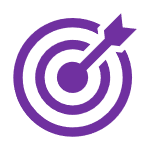 Support intergenerational and youth learning initiatives in diverse learning environments (formal and informal)
Support youth for the creation and dissemination of creative contents in and about Indigenous languages 
Promote Indigenous languages amongst youth
Organize youth engagement sessions and forums
Support Indigenous youth-led activities that strengthen their relationship with elders by creating opportunities to transmit Indigenous languages
PROPOSED ACTIONS
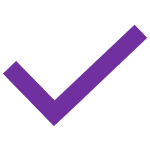 12
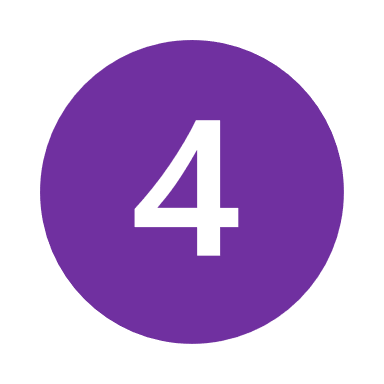 Creating lasting legacies
The fourth pillar aims to leave a long-lasting footprint by facilitating the digitization of linguistic resources, access to language instruction, and above all the promotion of cultural knowledge and technological scientific initiatives.
Indigenous Peoples sovereignty over Indigenous languages data
Indigenous Peoples create adapted resources/initiatives to make Indigenous languages thrive
Indigenous languages are seen, heard, and respected in various domains of society, including the workplace
Facilitate digital empowerment of Indigenous Peoples 
Provision of historical pieces of interest to Indigenous Peoples in Indigenous languages
Indigenous language learning opportunities are available regardless of the place of residence
GOALS
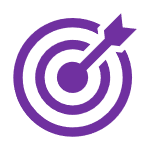 Support activities to research and take stock of available data on Indigenous languages
Increase and facilitate access to Indigenous languages data
Support the development of accreditation initiatives for Indigenous languages with an emphasis on the value of Indigenous language and traditional knowledge, which could include an authoritative body and accreditation tools 
Support the development, promotion and dissemination of culturally adapted content on and in Indigenous languages, whether online or through other medias
Foster partnerships between Indigenous Peoples and historical organizations to develop content on and in Indigenous languages  
Support the development of sustainable on-line and information technology-based Indigenous languages resources
PROPOSED ACTIONS
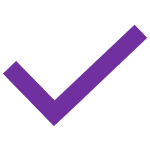 13
Next steps
Canadian Heritage will continue to engage with Global Task Force members and other international partners on international opportunities to draw attention to the critical loss of Indigenous languages and the urgent need to preserve, revitalize and promote Indigenous languages.

The Department will engage with Indigenous partners and seek opportunities to support the implementation of distinctions-based National Action Plans that are developed.

The implementation of the National Action Plan will include continuing to engage Indigenous partners, other federal departments as part of a whole-of-government approach, provinces and territories and civil society, and actions under each of the pillars will be annually reviewed and updated as needed.

PCH is aiming to publish the Plan in the Spring of 2024
14